CHÀO MỪNG CÁC EM 
ĐẾN VỚI TIẾT HỌC HÔM NAY!
KHỞI ĐỘNG
Năm 2020, số dân của một thành phố trực thuộc tỉnh là khoảng 500 nghìn người. Người ta ước tính rằng số dân của thành phố đó sẽ tăng trưởng với tốc độ khoảng 2% mỗi năm. Khi đó số dân Pn (nghìn người) của thành phố đó sau n năm, kể từ năm 2020, được tính bằng công thức Pn = 500(1 + 0,02)n. Hỏi nếu tăng trưởng theo quy luật như vậy thì vào năm 2030, số dân của thành phố đó là khoảng bao nhiêu nghìn người?
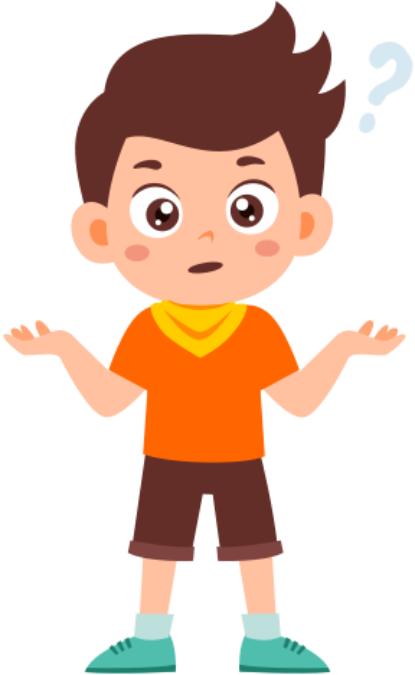 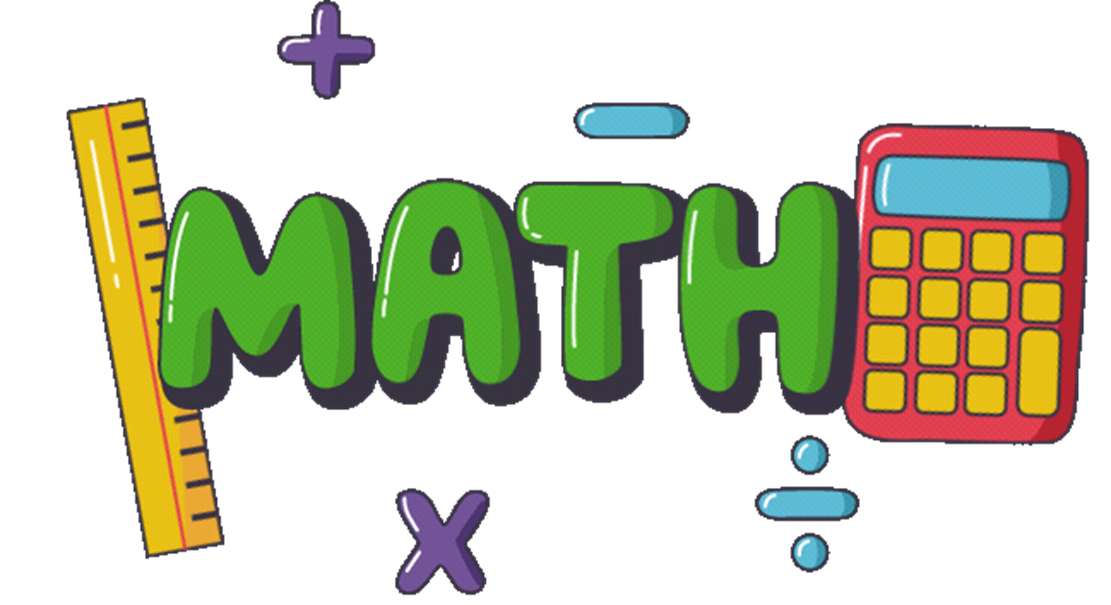 CHƯƠNG II. DÃY SỐ. CẤP SỐ CỘNG VÀ CẤP SỐ NHÂN
BÀI 5: DÃY SỐ
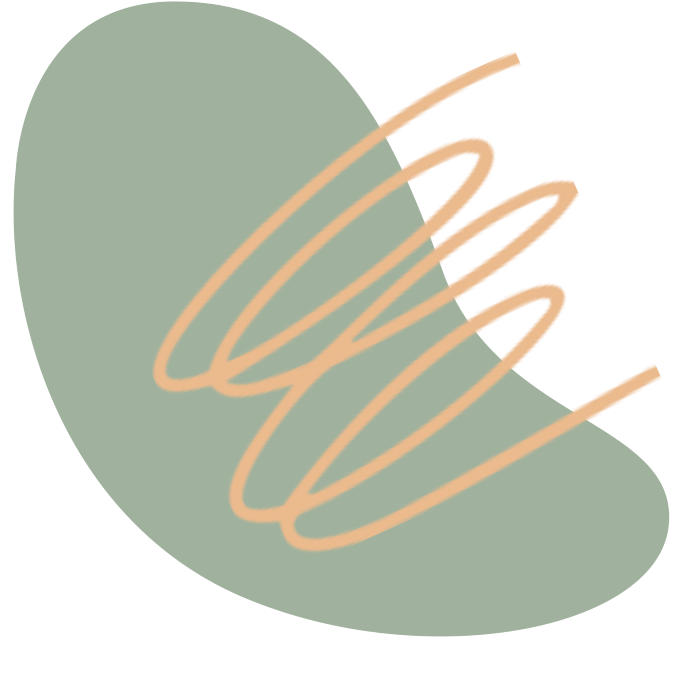 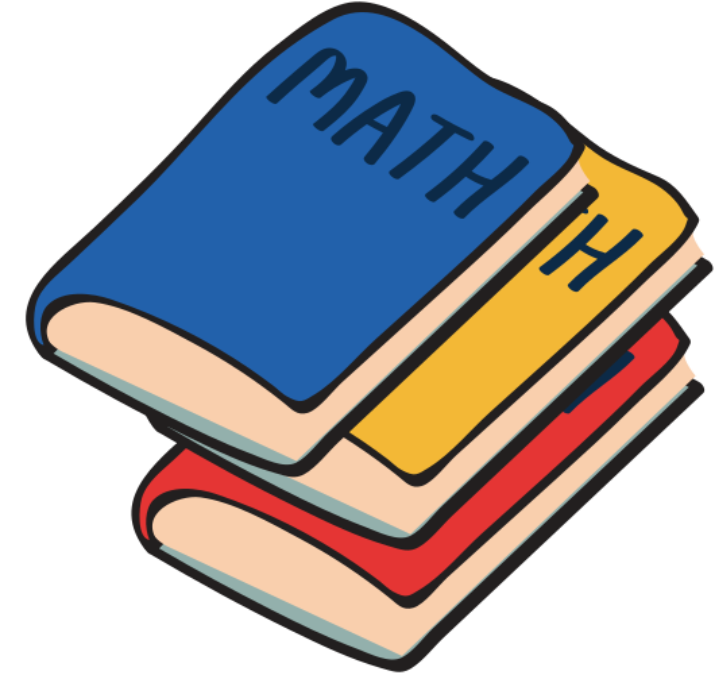 NỘI DUNG BÀI HỌC
Định nghĩa dãy số
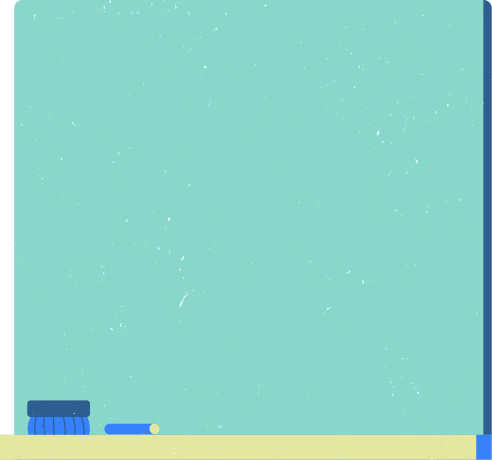 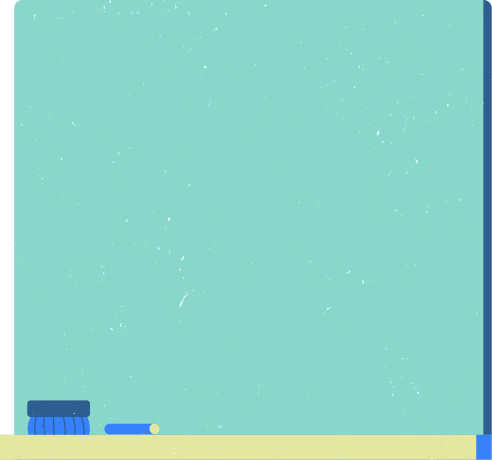 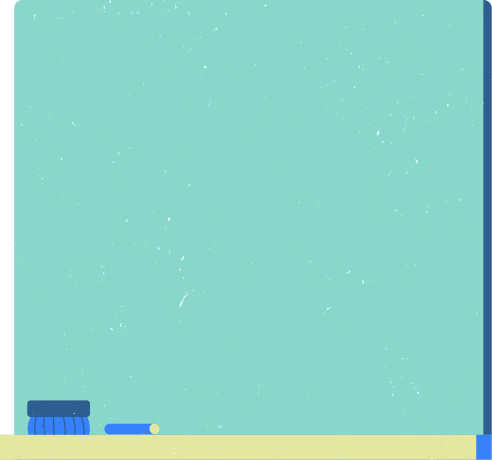 1
2
3
Cách cho một dãy số
Dãy số tăng, dãy số giảm và dãy số bị chặn
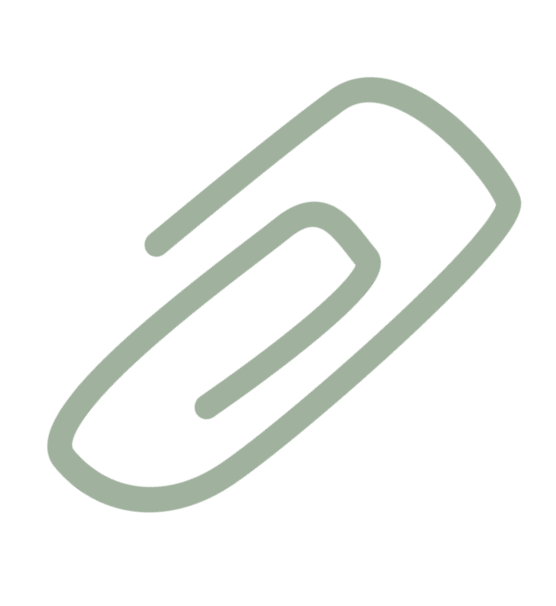 1. 
ĐỊNH NGHĨA DÃY SỐ
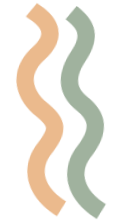 Dãy số vô hạn
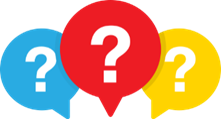 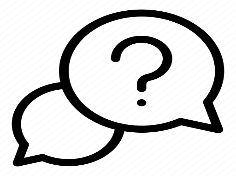 Viết năm số chính phương đầu theo thứ tự tăng dần. Từ đó, dự đoán công thức tính số chính phương thứ n.
HĐ 1:
Trả lời:
Năm số chính phương đầu theo thứ tự tăng dần là: 0; 1; 4; 9; 16.
Số chính phương thứ nhất là u1 = 02 = 0; Số chính phương thứ hai là u2 = 12 = 1
Số chính phương thứ ba là u3 = 22 = 4; Số chính phương thứ tư là u4 = 32 = 9
Số chính phương thứ năm là u5 = 42 = 16
Tiếp tục như trên, ta dự đoán được công thức tính số chính phương thứ n là un = (n – 1)2 với n ∈ ℕ*.
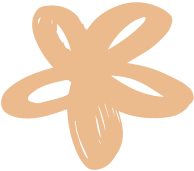 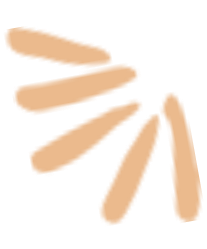 KẾT LUẬN
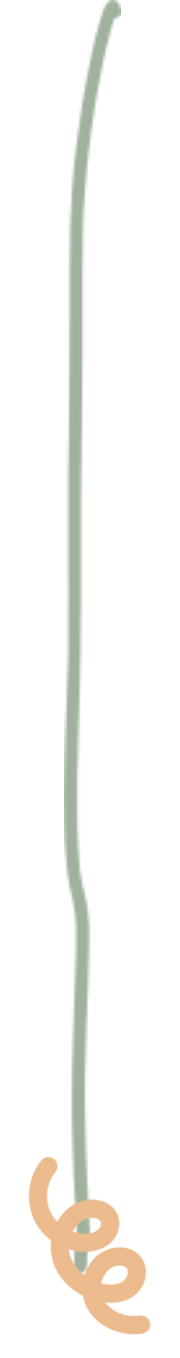 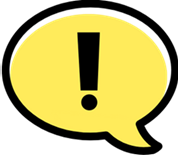 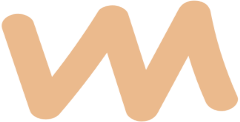 Ví dụ 1:
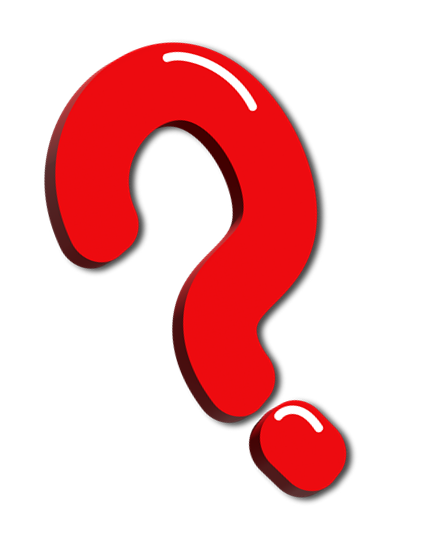 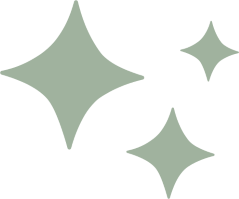 Giải
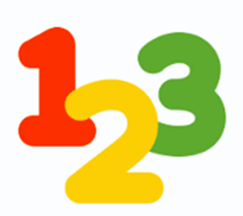 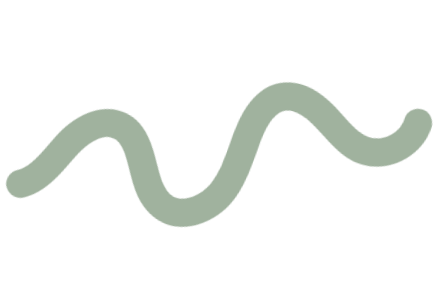 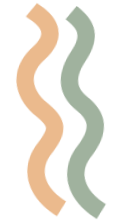 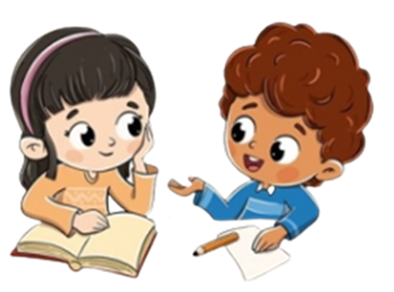 Dãy số hữu hạn
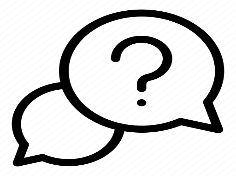 HĐ 2:
Trả lời:
a) Các số chính phương nhỏ hơn 50 được sắp xếp theo thứ tự từ bé đến lớn là
0; 1; 4; 9; 16; 25; 36; 49.
b) Ta có: un = (n – 1)2 với n ∈ ℕ* và n ≤ 8.
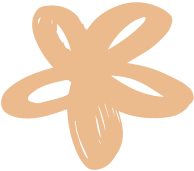 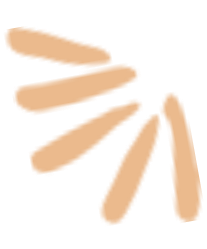 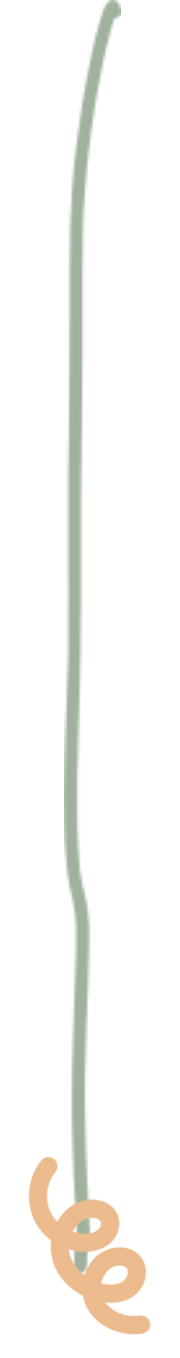 KẾT LUẬN
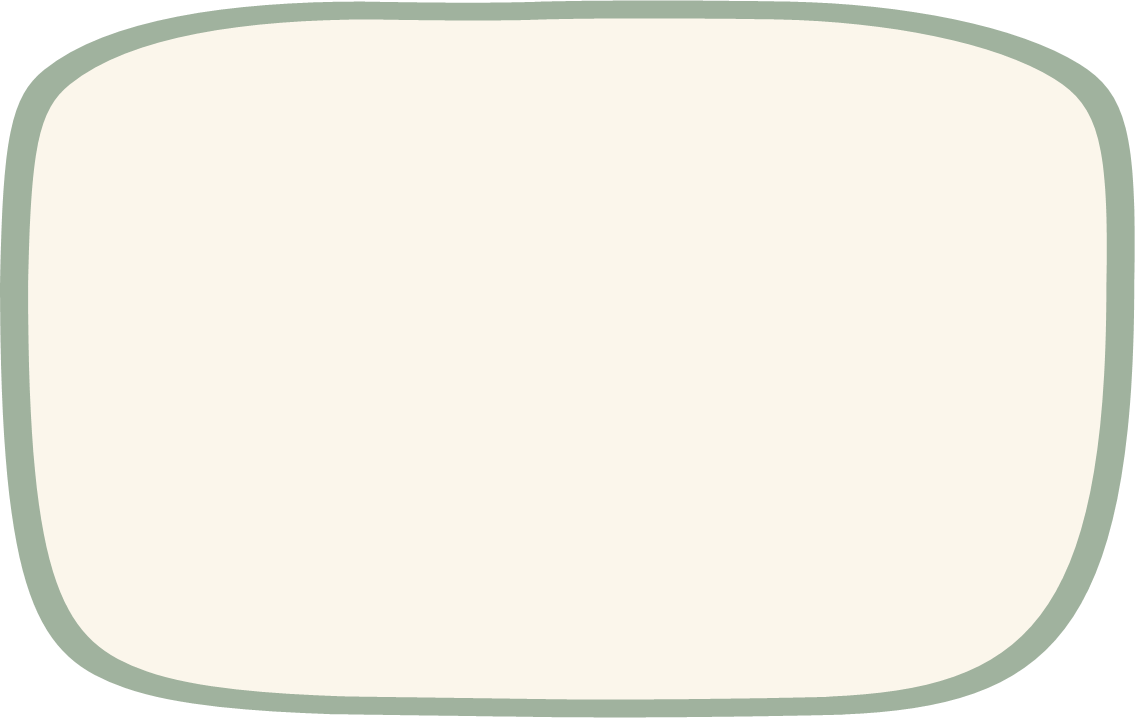 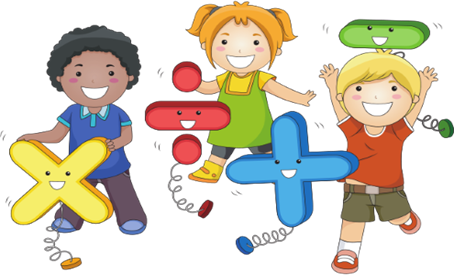 Ví dụ 2:
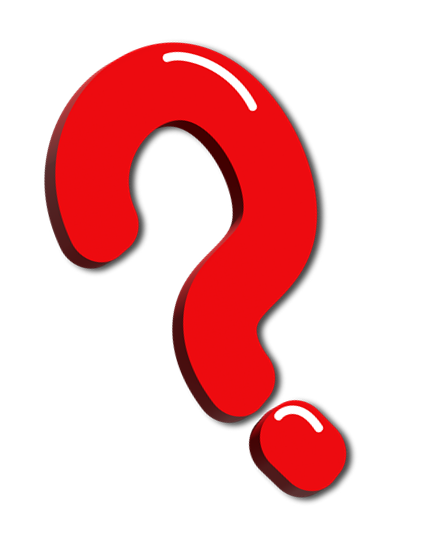 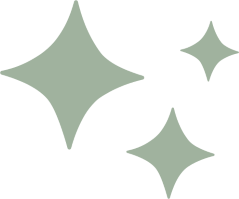 Xét dãy số hữu hạn gồm các số tự nhiên lẻ nhỏ hơn 20, sắp xếp theo thứ tự từ bé đến lớn.
a) Liệt kê tất cả các số hạng của dãy số hữu hạn này.
b) Tìm số hạng đầu và số hạng cuối của dãy số đó.
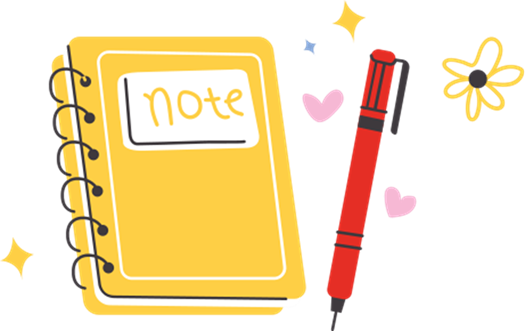 Giải
a) Các số hạng của dãy số là: 1, 3, 5, 7, 9, 11, 13, 15, 17, 19.
b) Số hạng đầu của dãy số này là 1 và số hạng cuối của dãy số là 19.
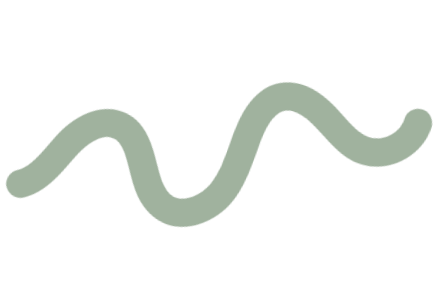 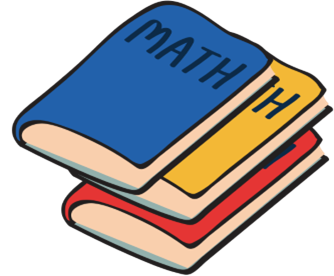 LUYỆN TẬP 1
a) Xét dãy số gồm tất cả các số tự nhiên chia cho 5 dư 1 theo thứ tự tăng dần. Xác định số hạng tổng quát của dãy số.
b) Viết dãy số hữu hạn gồm năm số hạng đầu của dãy số trong câu a. Xác định số hạng đầu và số hạng cuối của dãy số hữu hạn này.
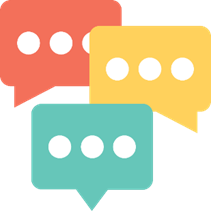 Giải
a) Xét số tự nhiên a khác 0, ta có a chia cho 5 dư 1, khi đó tồn tại số tự nhiên q khác 0 để a = 5q + 1.
Xét dãy số gồm tất cả các số tự nhiên chia cho 5 dư 1 theo thứ tự tăng dần. 
Khi đó, số hạng tổng quát của dãy số là un = 5n + 1 (n ∈ ℕ*).
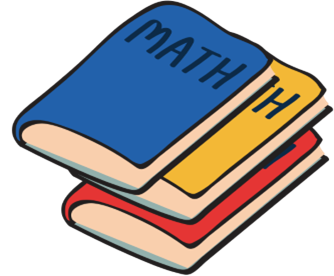 LUYỆN TẬP 1
a) Xét dãy số gồm tất cả các số tự nhiên chia cho 5 dư 1 theo thứ tự tăng dần. Xác định số hạng tổng quát của dãy số.
b) Viết dãy số hữu hạn gồm năm số hạng đầu của dãy số trong câu a. Xác định số hạng đầu và số hạng cuối của dãy số hữu hạn này.
Giải
b) Dãy gồm năm số hạng đầu của dãy số trong câu a là: 6; 11; 16; 21; 26.
    Số hạng đầu của dãy là u1 = 6, số hạng cuối của dãy là u5 = 26.
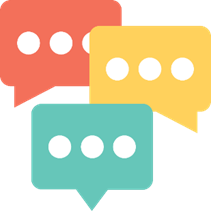 2. 
CÁCH CHO MỘT DÃY SỐ
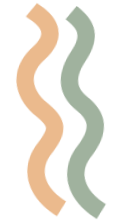 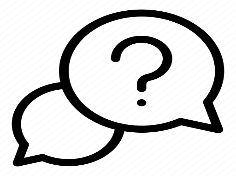 HĐ 3:
Trả lời:
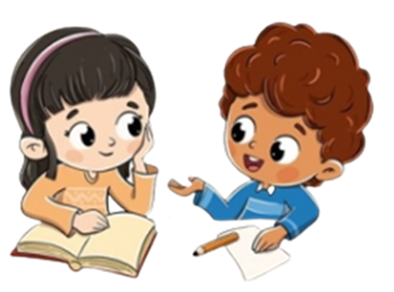 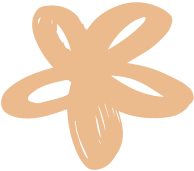 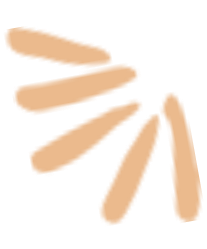 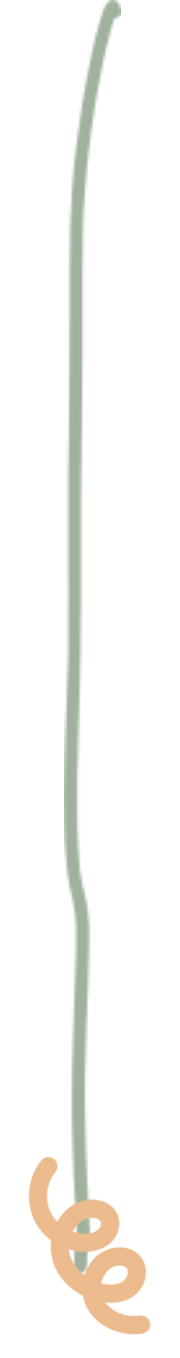 KẾT LUẬN
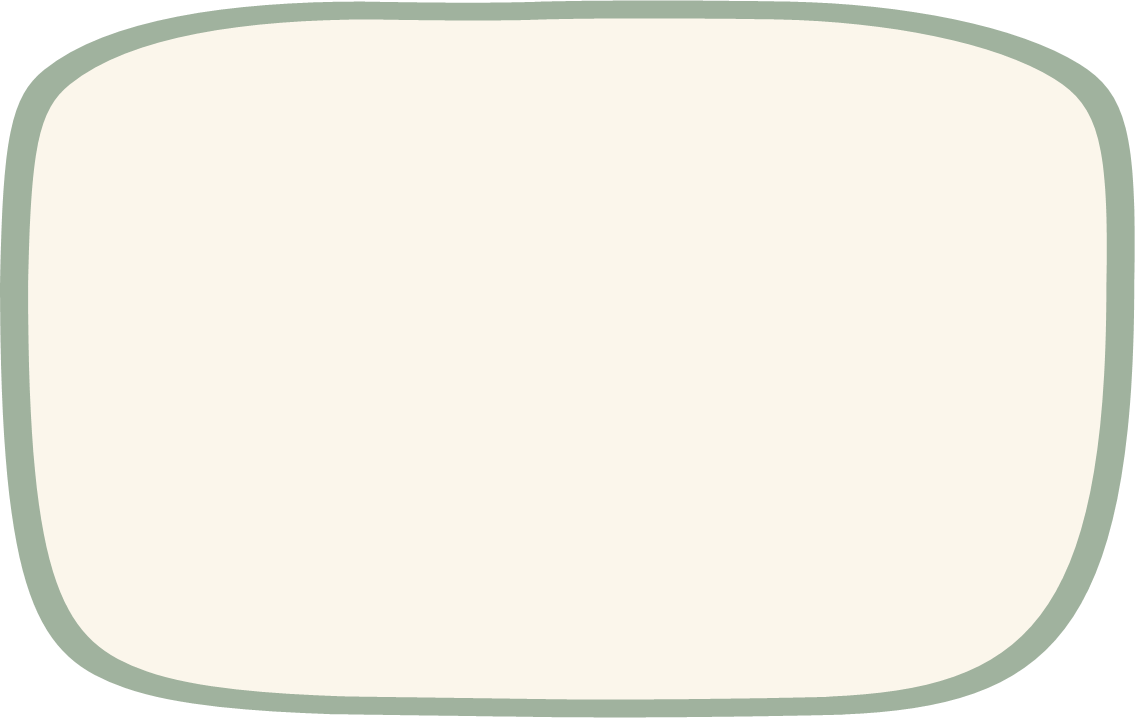 Một dãy số có thể cho bằng:
Liệt kê các số hạng (chỉ dùng cho các dãy hữu hạn và có ít số hạng).
Công thức của số hạng tổng quát.
Phương pháp mô tả.
Phương pháp truy hồi.
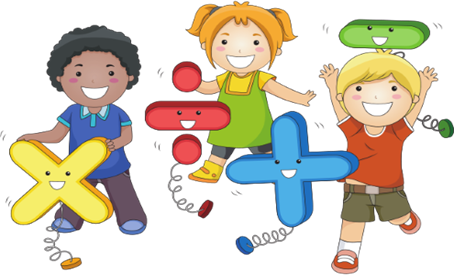 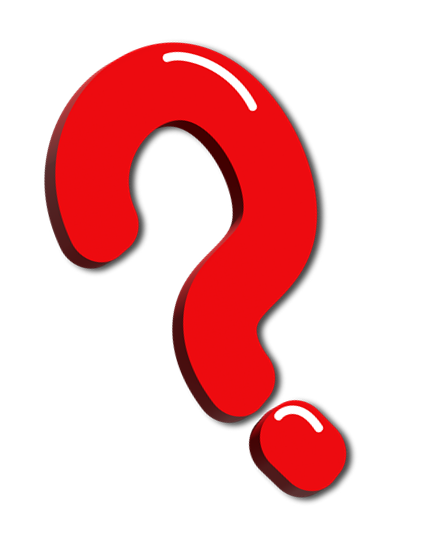 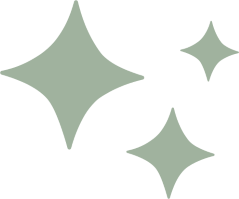 Giải
a) Năm số hạng đầu của dãy số là: 2, 4, 6, 8, 10
b) Năm số hạng đầu của dãy số là:
Số hạng thứ 100 của dãy số là:
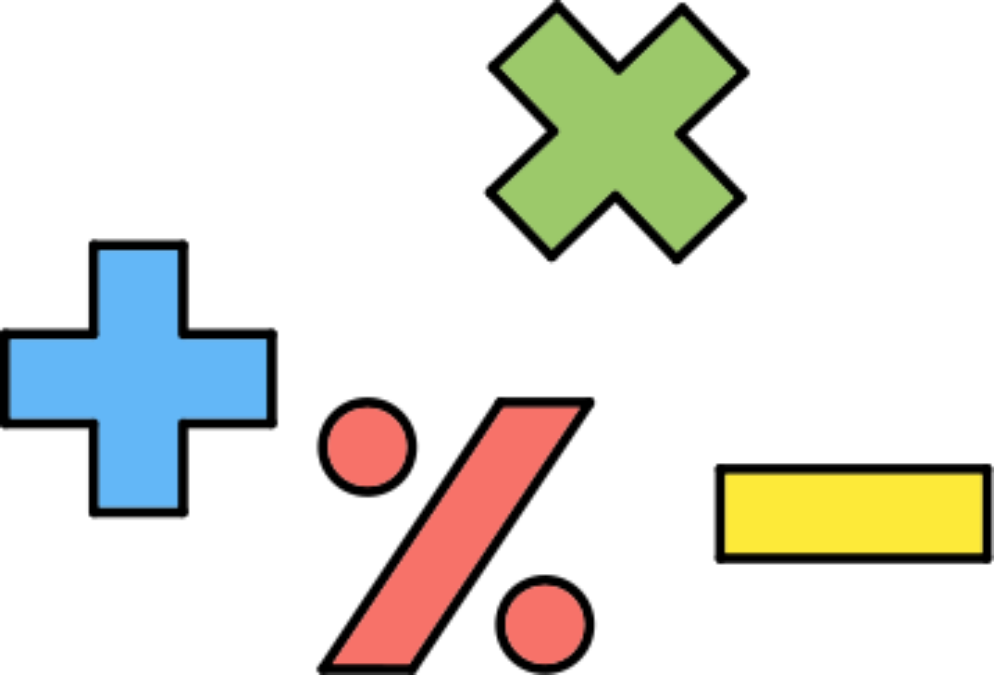 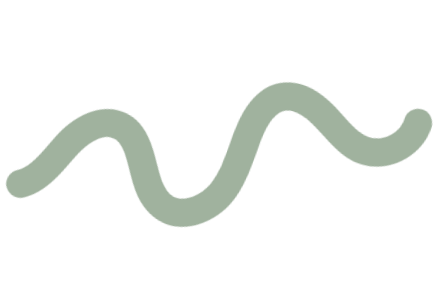 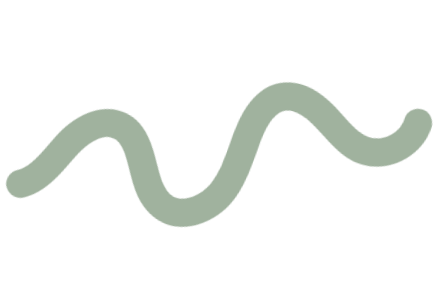 Ví dụ 4:  Xét dãy số gồm tất cả các số nguyên tố theo thứ tự tăng dần. Viết năm số hạng đầu của dãy số đó.
Số nguyên tố là số tự nhiên lớn hơn 1 mà chỉ có hai ước số là 1 và chính nó.
Giải
Năm số hạng đầu của dãy số là: 2, 3, 5, 7, 11.
Chú ý. Dãy số gồm tất cả các số nguyên tố ở Ví dụ 4 được cho bởi phương pháp mô tả (số hạng thứ n là số nguyên tố thứ n). Cho đến nay người ta vẫn chưa biết có hay không một công thức tính số nguyên tố thứ n theo n (với n bất kì), hoặc là một hệ thức tính số nguyên tố thứ n theo một vài số nguyên tố đứng trước nó.
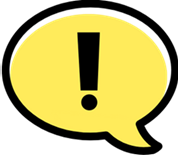 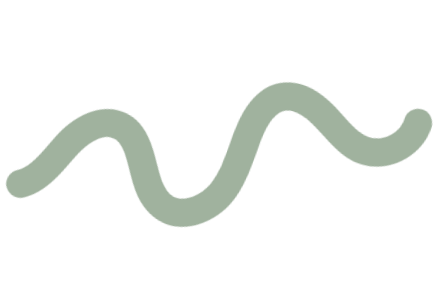 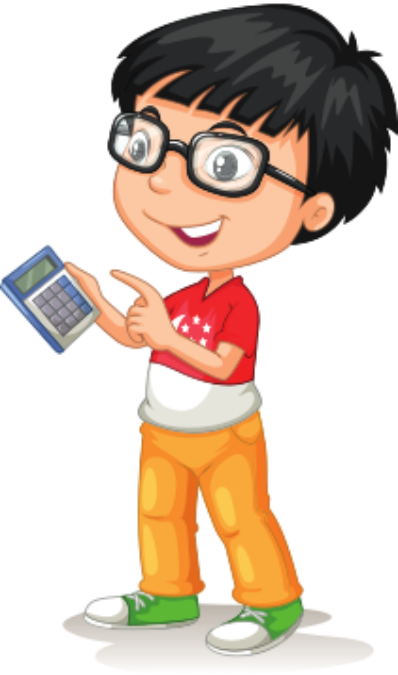 Giải
Hệ thức truy hồi là hệ thức biểu thị số hạng thứ n của dãy số qua số hạng (hay vài số hạng) đứng trước nó.
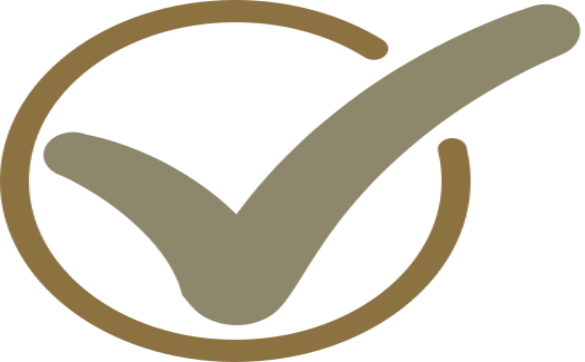 Ví dụ 6:
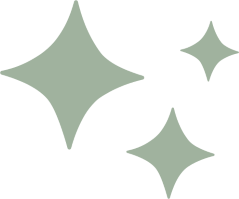 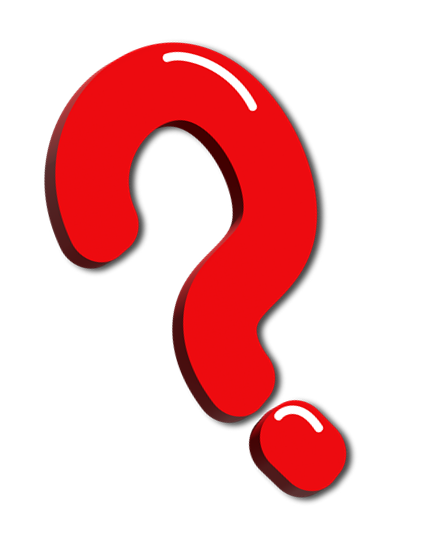 Giải bài toán ở tình huống mở đầu.
Giải
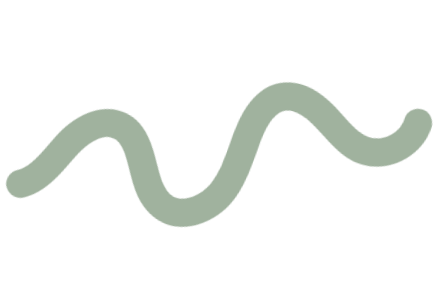 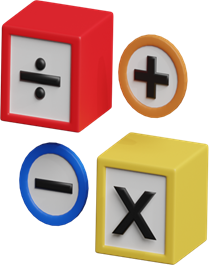 LUYỆN TẬP 2
Giải
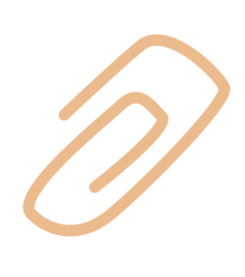 Chú ý:
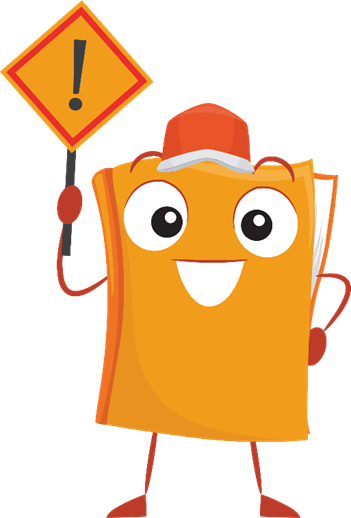 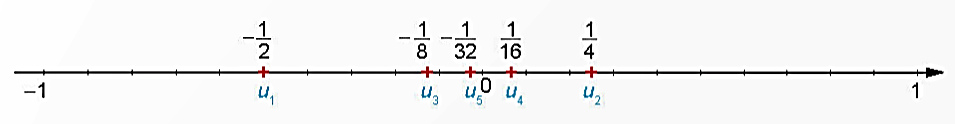 3. 
DÃY SỐ TĂNG, DÃY SỐ GIẢM VÀ DÃY SỐ BỊ CHẶN
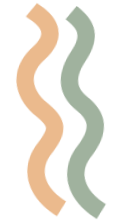 Nhận biết dãy số tăng, dãy số giảm
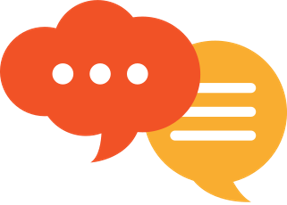 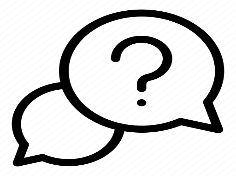 HĐ 4:
Trả lời:
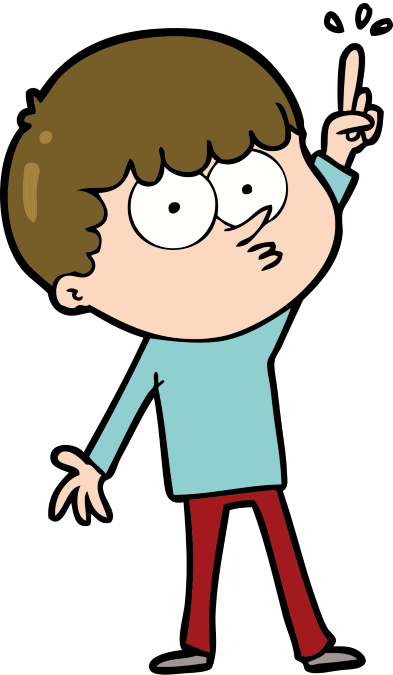 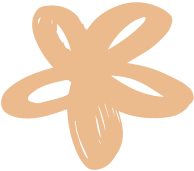 Trả lời:
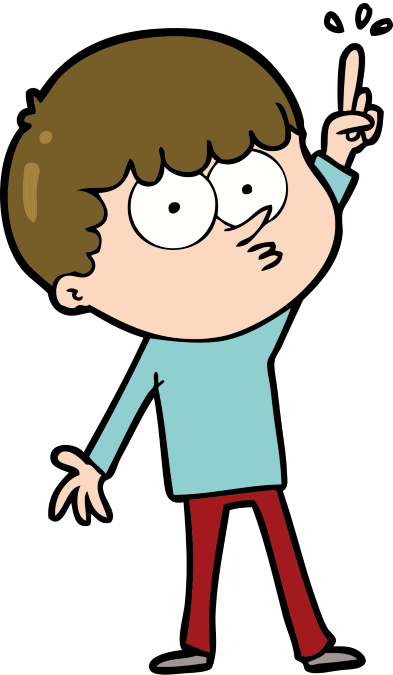 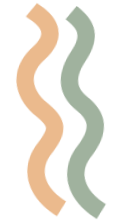 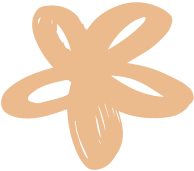 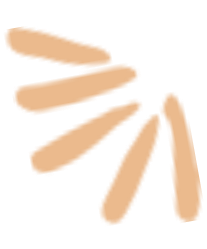 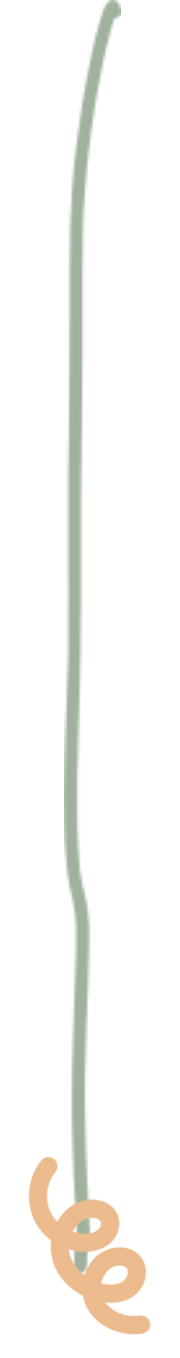 KẾT LUẬN
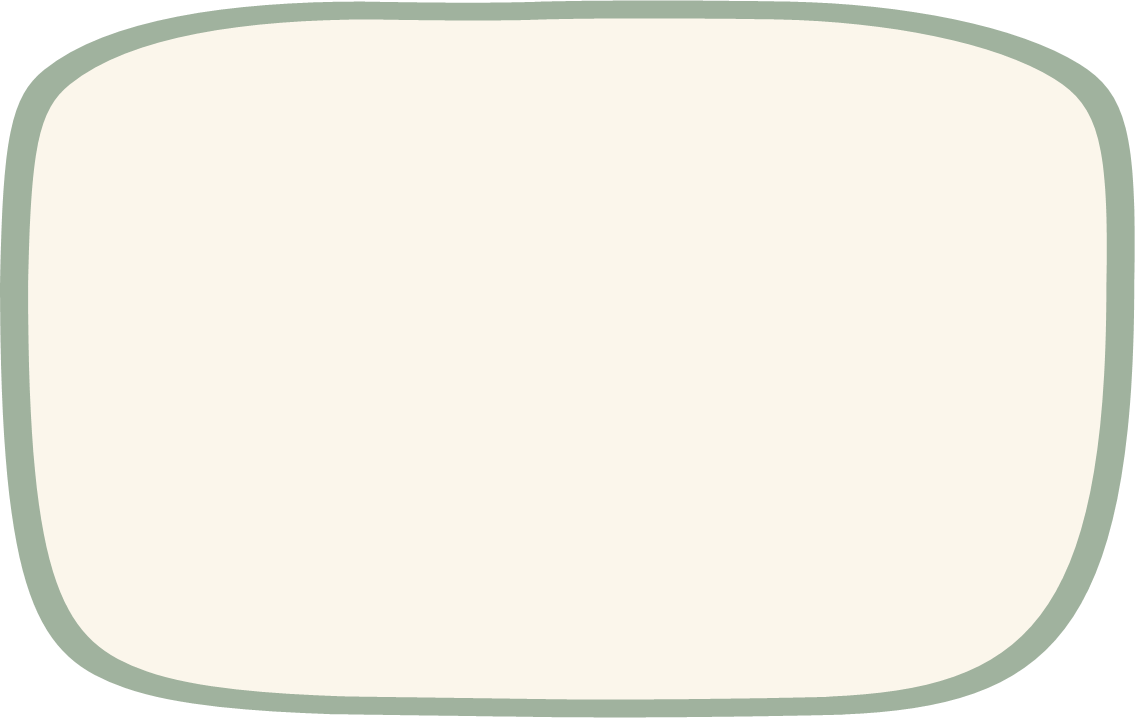 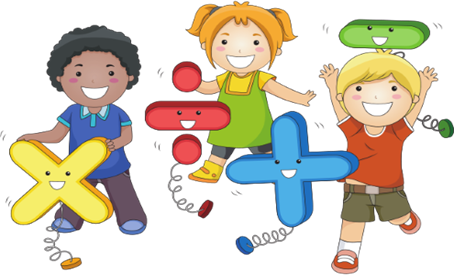 Ví dụ 7:
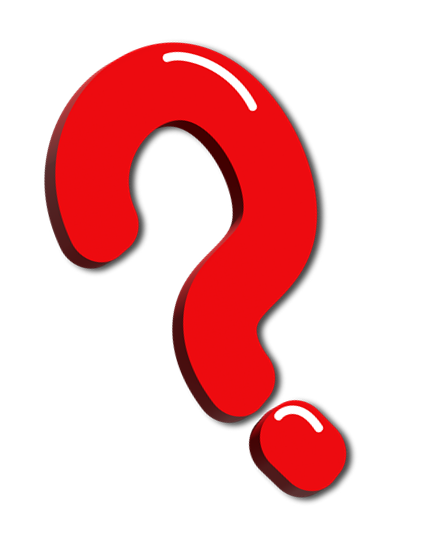 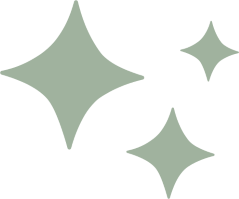 Giải
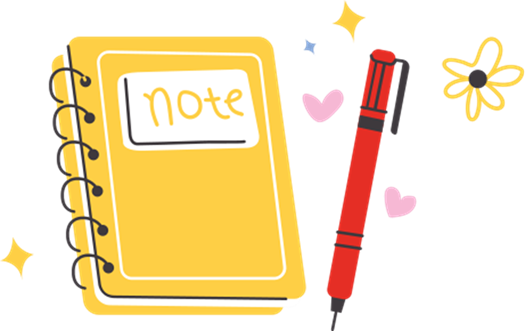 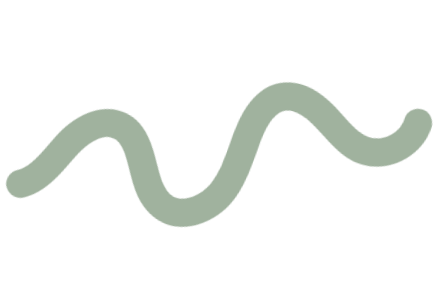 LUYỆN TẬP 3
Giải
Ta có:
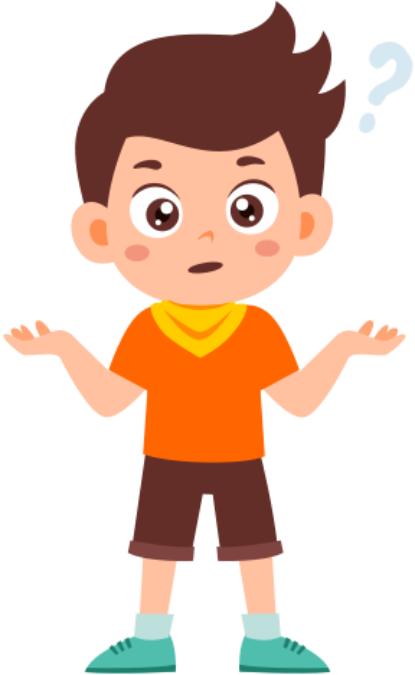 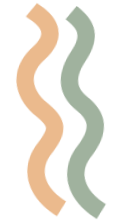 Nhận biết dãy số bị chặn
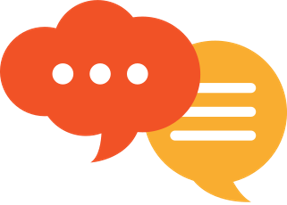 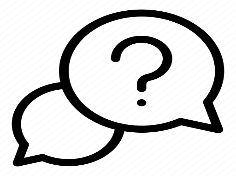 HĐ 5:
Trả lời:
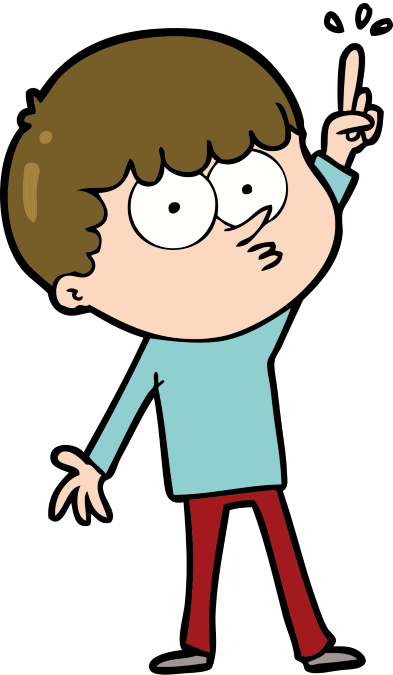 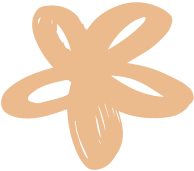 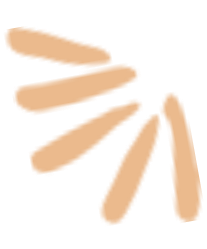 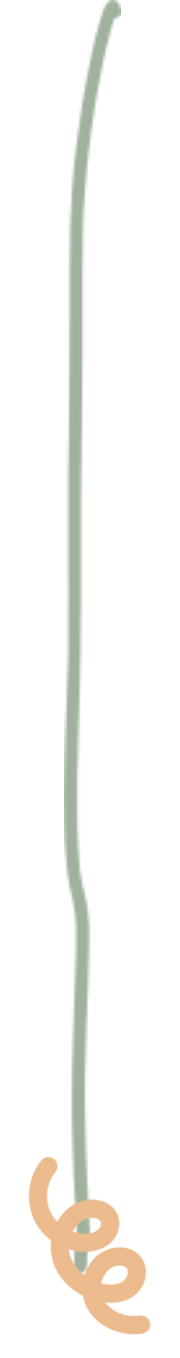 KẾT LUẬN
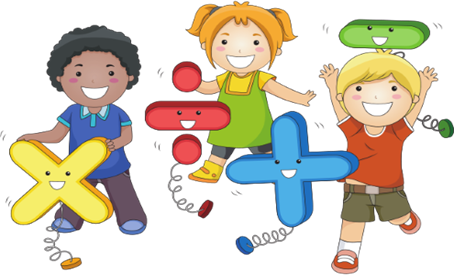 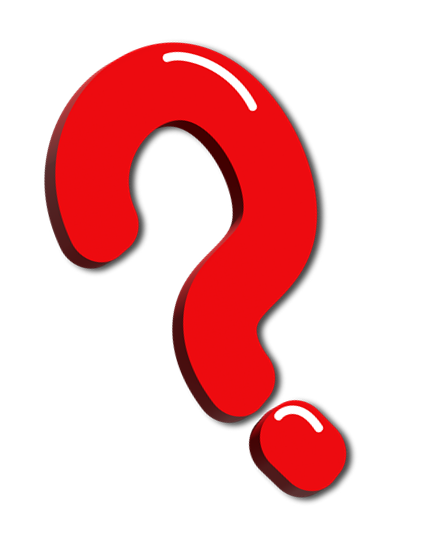 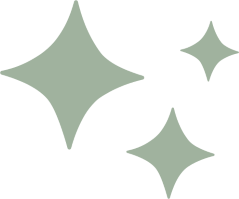 Giải
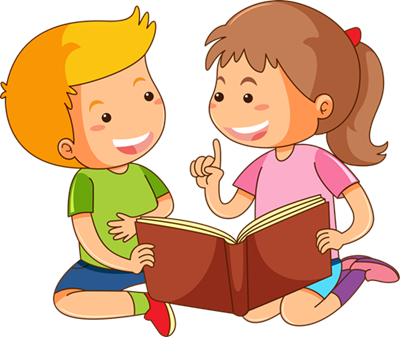 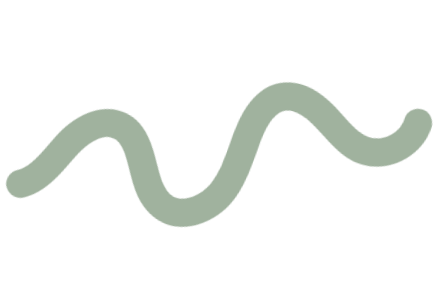 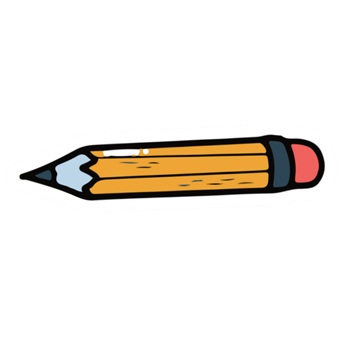 Câu hỏi phụ
Giải
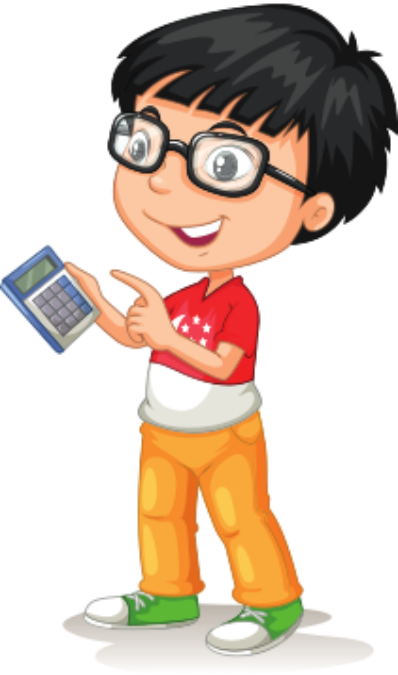 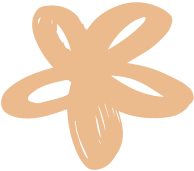 LUYỆN TẬP 4
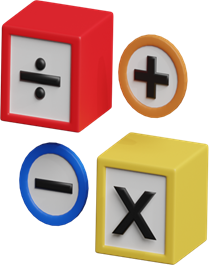 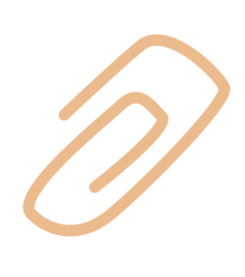 Giải
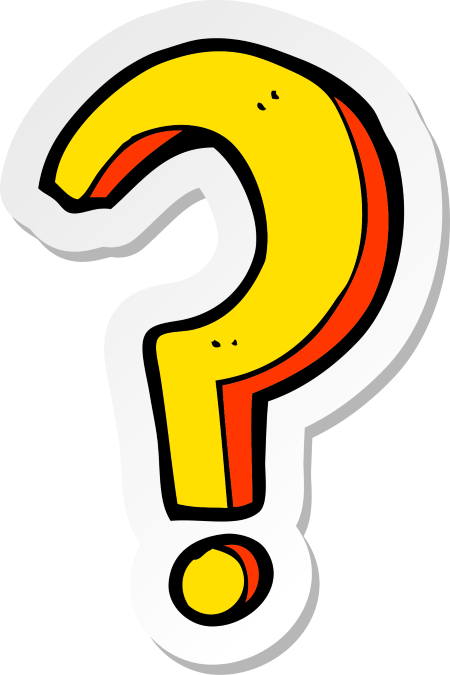 VẬN DỤNG
Giải
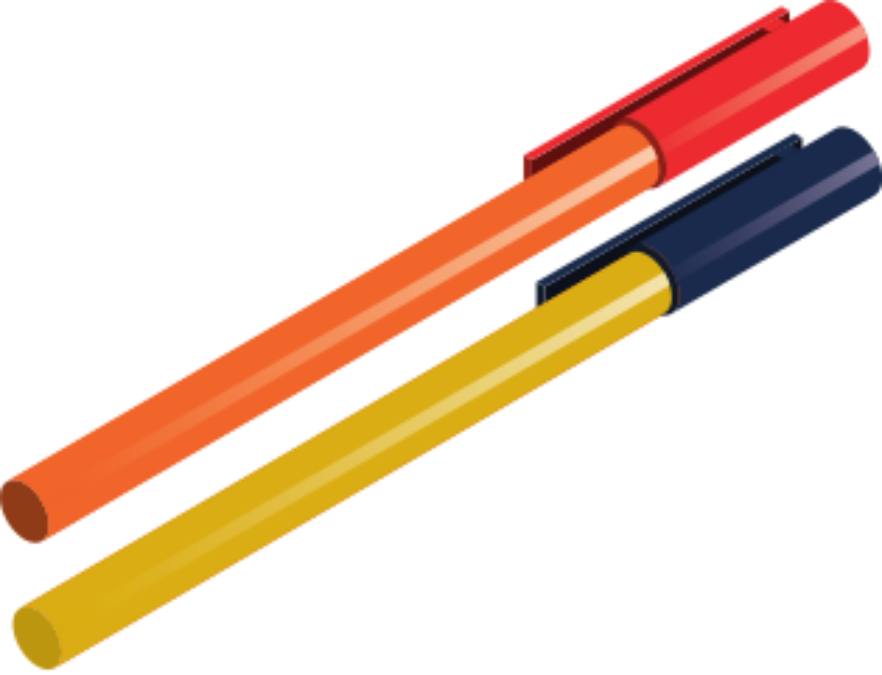 a) Ta có: s2 = s1 + 25 = 200 + 25 = 225
               s3 = s2 + 25 = 225 + 25 = 250
               s4 = s3 + 25 = 250 + 25 = 275
               s5 = s4 + 25 = 275 + 25 = 300
Vậy lương của anh Thanh vào năm thứ 5 làm việc cho công ty là 300 triệu đồng.
b) Ta có: sn = sn – 1 + 25 ⇔ sn – sn – 1 = 25 > 0 với mọi n ≥ 2, n ∈ ℕ*.
Tức là sn > sn – 1 với mọi n ≥ 2, n ∈ ℕ*.
Vậy (sn) là dãy số tăng. Điều này có nghĩa là mức lương hàng năm của anh Thanh tăng dần theo thời gian làm việc.
LUYỆN TẬP
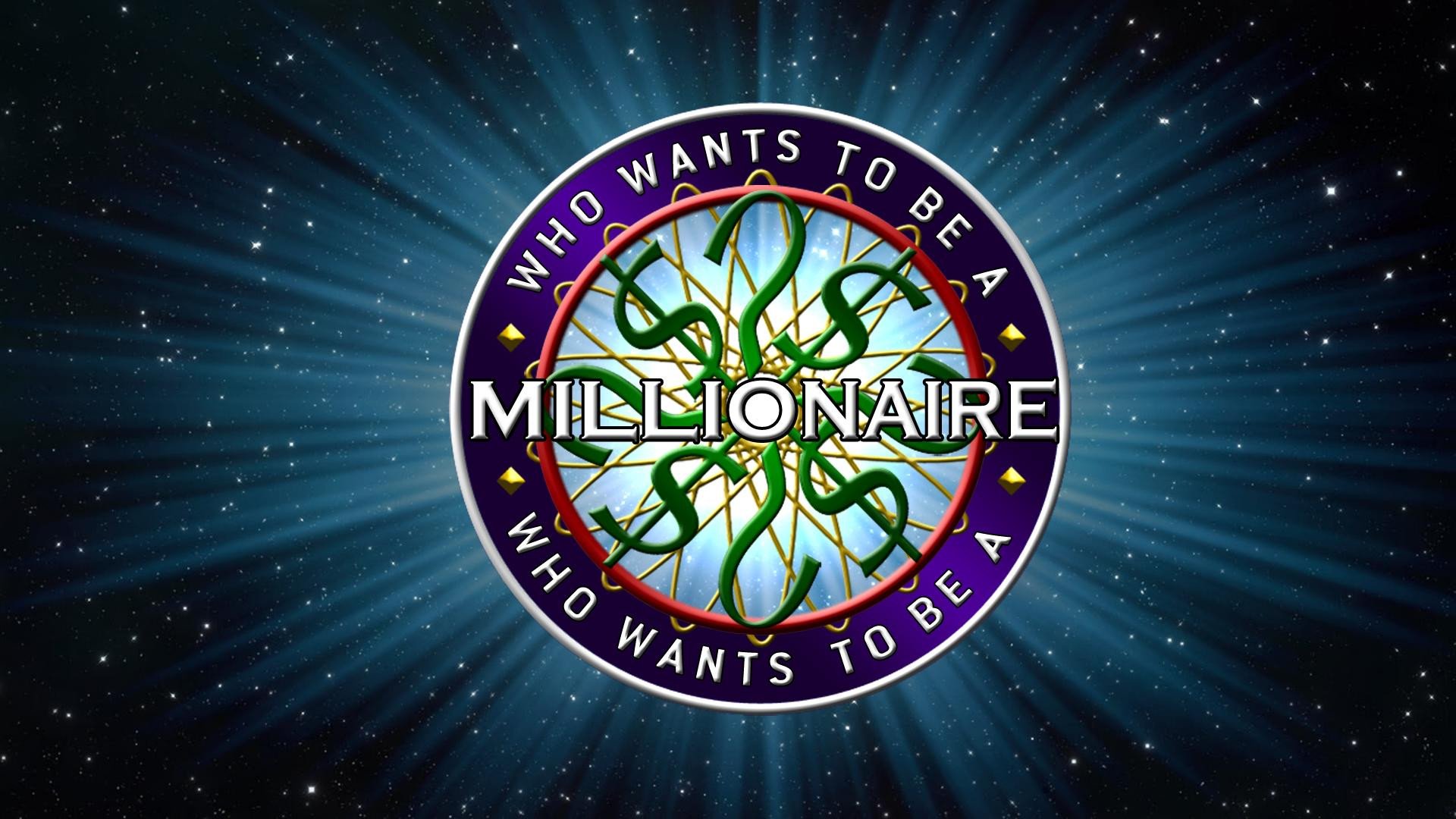 50:50
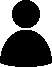 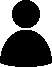 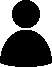 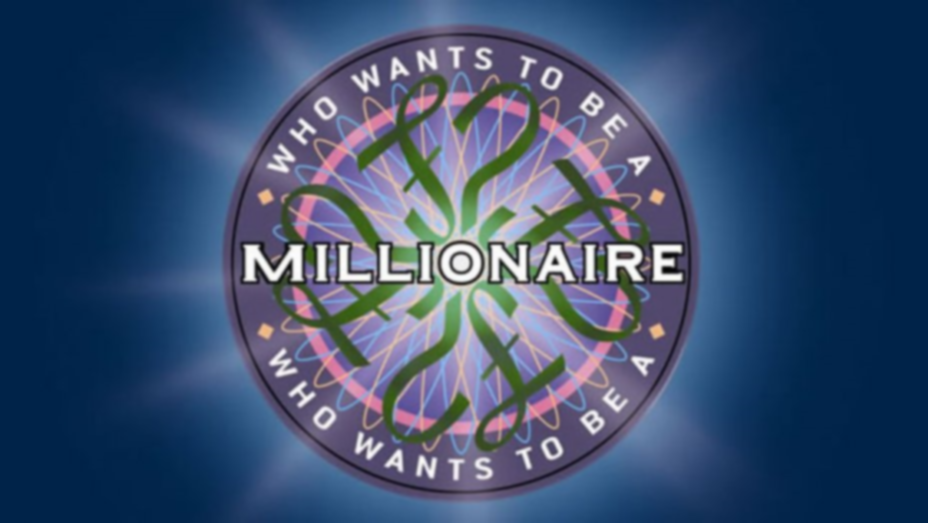 50:50
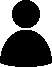 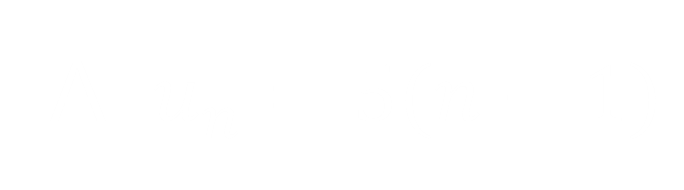 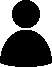 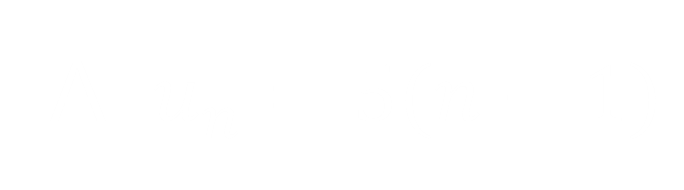 Key
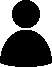 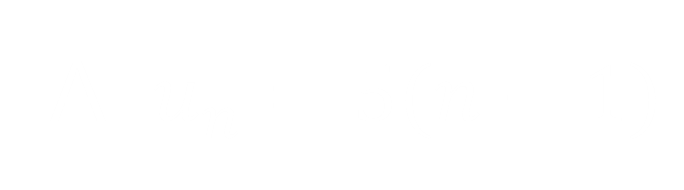 Câu 1. Cho dãy số có các số hạng đầu là: 5; 10; 15; 20; 25;...5; 10; 15; 20; 25;...Số hạng tổng quát của dãy số này là:
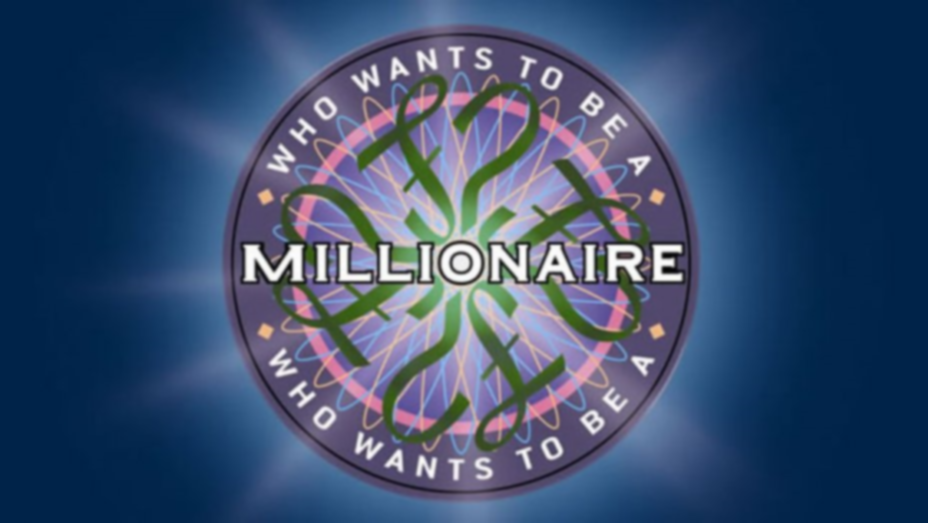 50:50
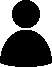 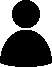 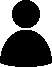 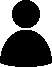 Key
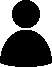 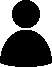 Câu 2. Cho dãy số có các số hạng đầu là: 8, 15, 22, 29, 36,...8, 15, 22, 29, 36,....Số hạng tổng quát của dãy số này là:
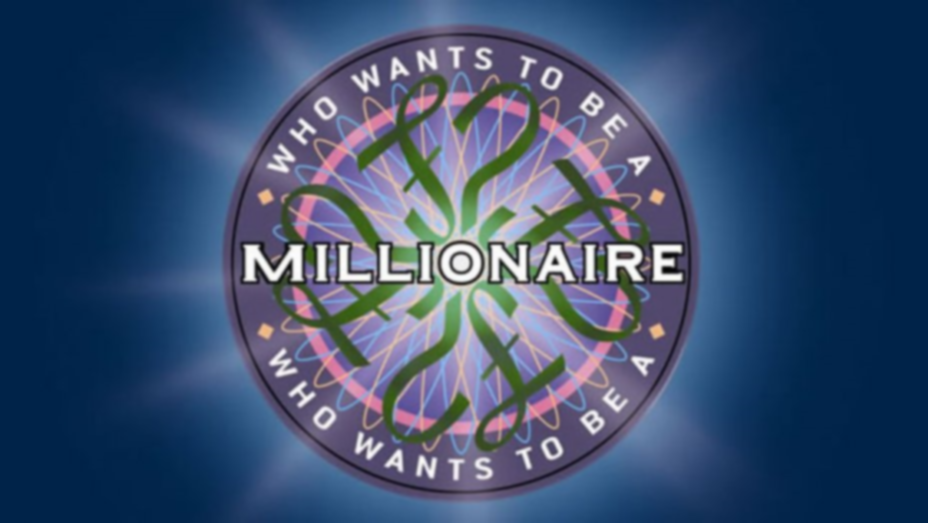 50:50
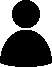 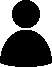 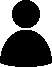 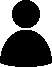 Key
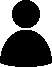 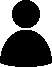 Câu 3. Cho dãy số có các số hạng đầu là: −2; 0; 2; 4; 6;...−2; 0; 2; 4; 6;.... Số hạng tổng quát của dãy số này có dạng?
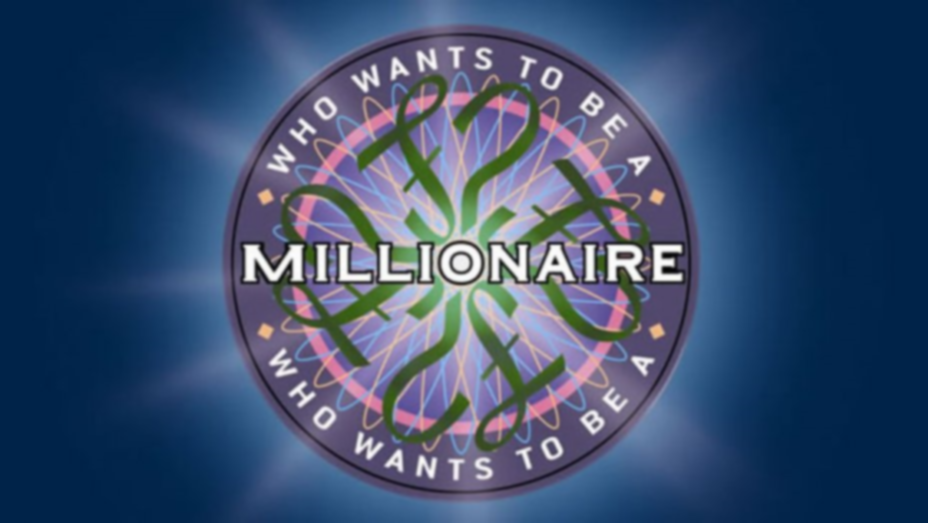 50:50
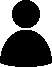 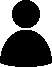 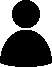 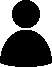 Key
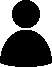 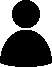 C. Dãy số không tăng không giảm, không bị chặn
A. Dãy số tăng, bị chặn
D. Cả A, B, C đều sai
B. Dãy số giảm, bị chặn
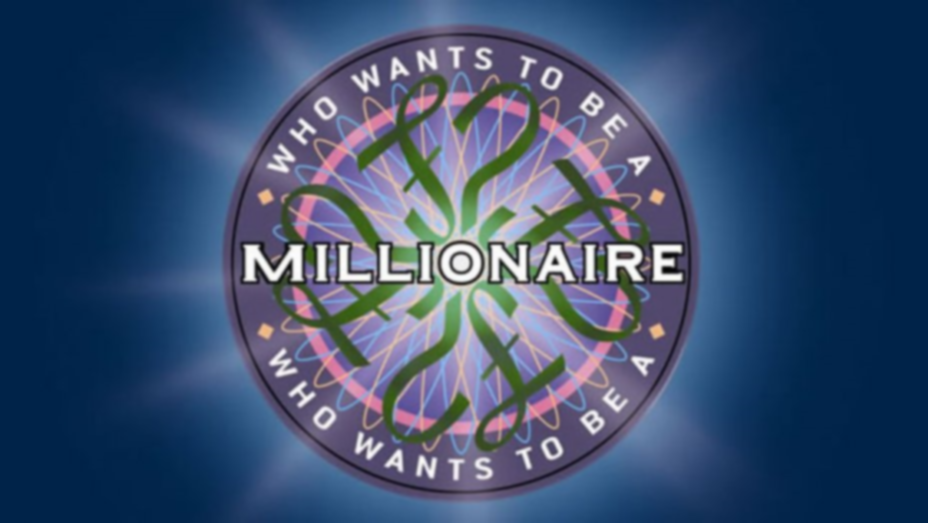 50:50
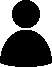 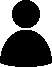 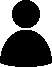 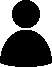 Key
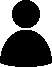 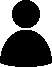 C. Dãy số không tăng không giảm
A. Dãy số tăng
D. Cả A, B, C đều sai
B. Dãy số giảm
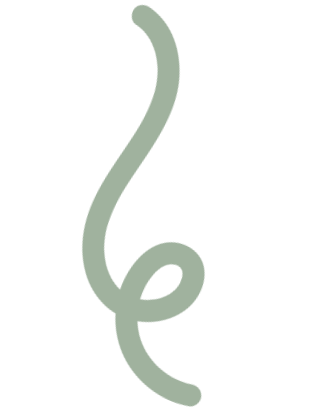 Bài tập 2.1 (SGK-tr46)
Giải
a) Ta có: u1 = 3 . 1 – 2 = 1;
u2 = 3 . 2 – 2 = 4;
u3 = 3 . 3 – 2 = 7;
u4 = 3 . 4 – 2 = 10;
u5 = 3 . 5 – 2 = 13;
u100 = 3 . 100 – 2 = 298.
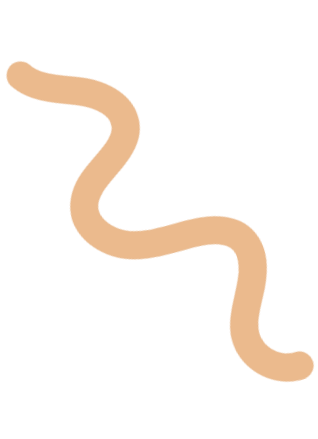 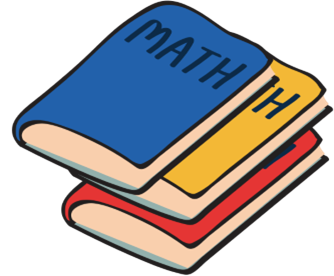 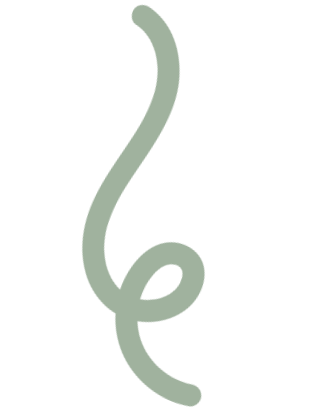 Bài tập 2.1 (SGK-tr46)
Giải
b) Ta có: u1 = 3 . 21 = 6;
u2 = 3 . 22 = 12;
u3 = 3 . 23 = 24;
u4 = 3 . 24 = 48;
u5 = 3 . 25 = 96;
u100 = 3 . 2100.
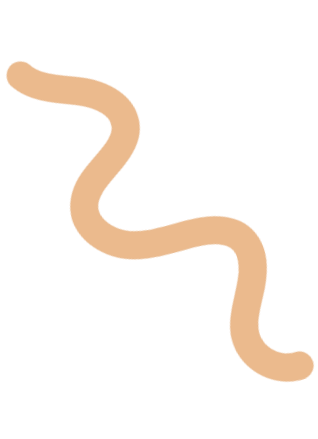 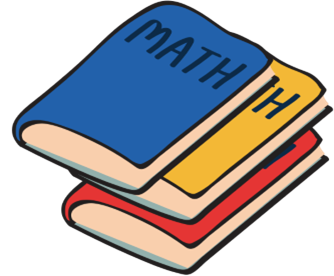 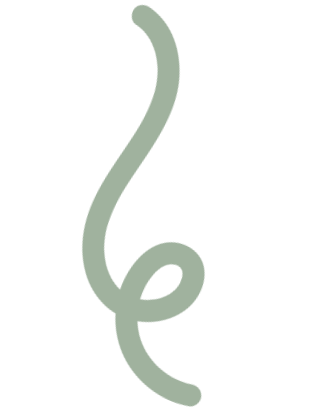 Bài tập 2.1 (SGK-tr46)
Giải
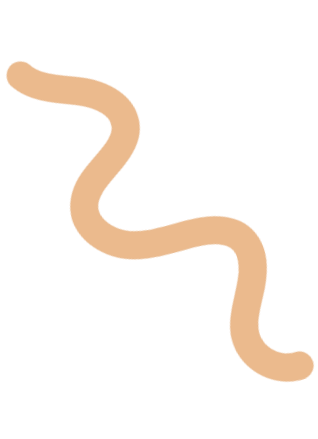 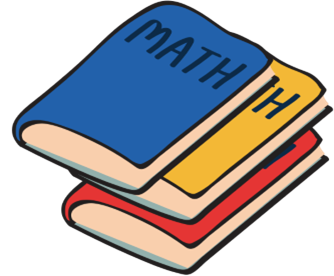 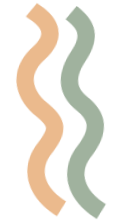 Bài tập 2.2 (SGK-tr46)
Giải
a) Năm số hạng đầu của dãy số là
u1 = 1;
u2 = 2u1 = 2 . 1 = 2;
u3 = 3u2 = 3 . 2 = 6;
u4 = 4u3 = 4 . 6 = 24;
u5 = 5u4 = 5 . 24 = 120.
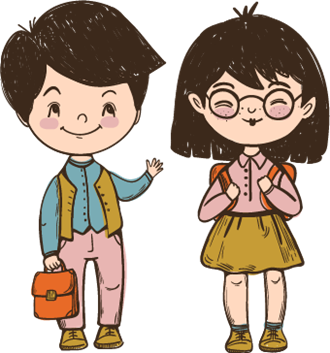 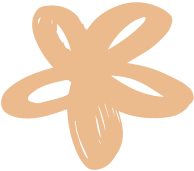 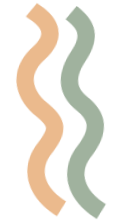 Bài tập 2.2 (SGK-tr46)
Giải
b) Nhận xét thấy u1 = 1 = 1!;
u2 = 2 . 1 = 2!;
u3 = 3u2 = 3 . 2 . 1 = 3!;
u4 = 4u3 = 4 . 3 . 2 . 1 = 4!;
u5 = 5u4 = 5 . 4 . 3 . 2 . 1 = 5!;
...
Cứ tiếp tục làm như thế, ta dự đoán được công thức số hạng tổng quát của un là un = n!
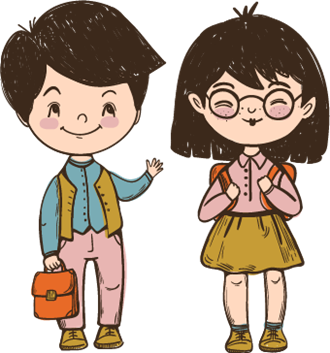 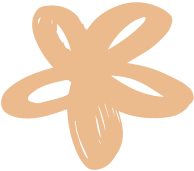 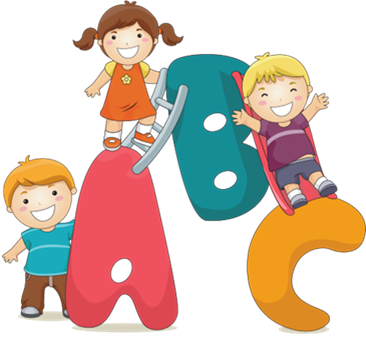 Bài tập 2.3 (SGK-tr46)
Giải
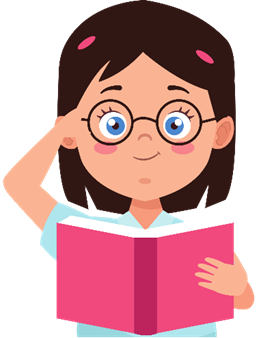 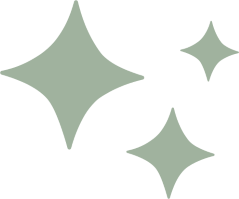 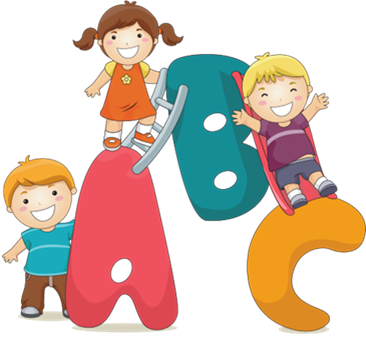 Giải
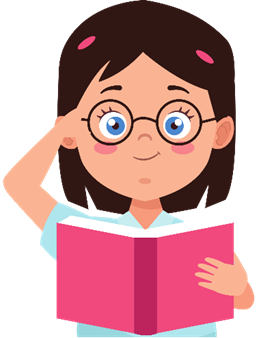 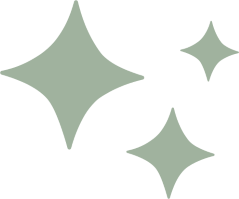 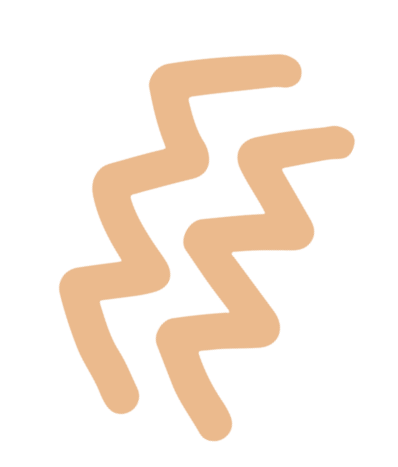 Bài tập 2.4 (SGK-tr46)
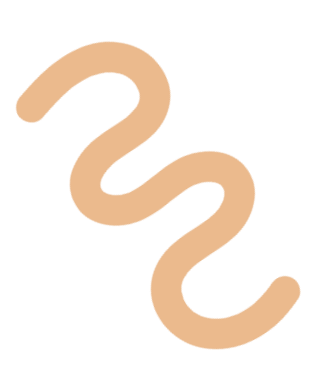 Giải
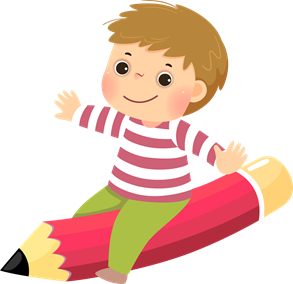 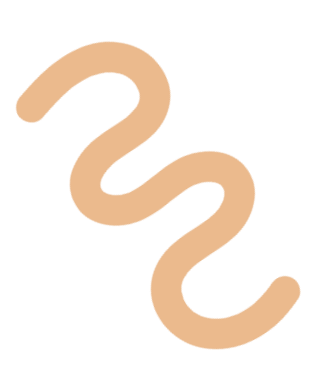 Giải
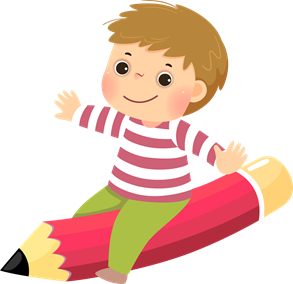 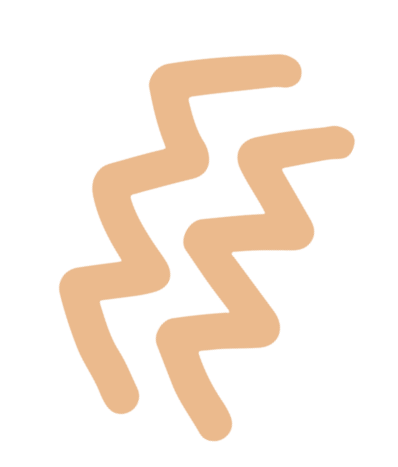 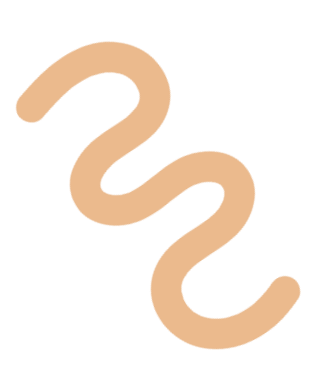 Giải
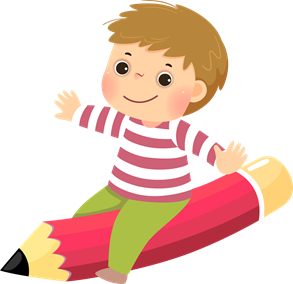 d) un = (– 1)n – 1 n2
Ta có: (– 1)n – 1 = 1 với mọi n ∈ ℕ* và n lẻ.
           (– 1)n – 1 = – 1 với mọi n ∈ ℕ* và n chẵn. 
            n2 ≥ 0 với mọi n ∈ ℕ*.
Do đó, – 1 . n2 ≤ (– 1)n – 1 n2 ≤ 1 . n2 hay – n2 ≤ un ≤ n2 với mọi n ∈ ℕ*.
Vậy dãy số (un) bị chặn trên, bị chặn dưới nên dãy số (un) là dãy số bị chặn.
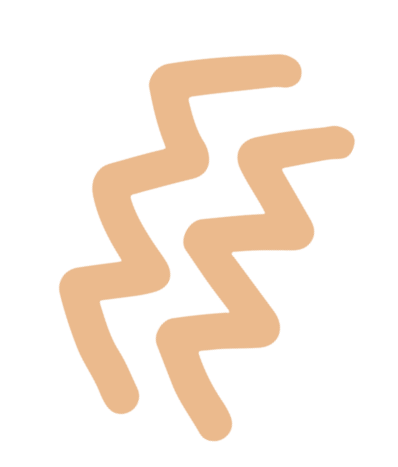 VẬN DỤNG
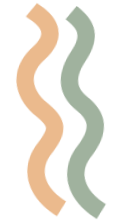 Bài tập 2.5 (SGK-tr46)
Viết số hạng tổng quát của dãy số tăng gồm tất cả các số nguyên dương mà mỗi số hạng của nó:
a) Đều chia hết cho 3;                        b) Khi chia cho 4 dư 1.
Giải
a) Các số nguyên dương chia hết cho 3 là: 3; 6; 9; 12; ...
Các số này có dạng 3n với n với n ∈ ℕ*.
Vậy số hạng tổng quát của dãy số tăng gồm tất cả các số nguyên dương mà mỗi số hạng của nó đều chia hết cho 3 là un = 3n với n ∈ ℕ*.
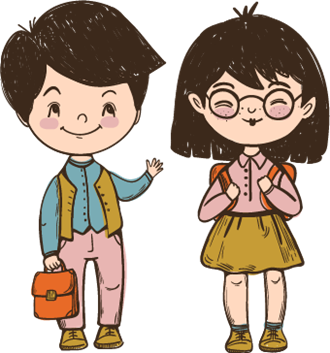 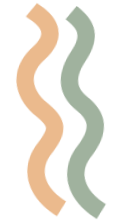 Bài tập 2.5 (SGK-tr46)
Viết số hạng tổng quát của dãy số tăng gồm tất cả các số nguyên dương mà mỗi số hạng của nó:
a) Đều chia hết cho 3;                        b) Khi chia cho 4 dư 1.
Giải
b) Các số nguyên dương chia cho 4 dư 1 có dạng là 4n + 1 với n ∈ ℕ*.
Vậy số hạng tổng quát của dãy số tăng gồm tất cả các số nguyên dương mà mỗi số hạng của nó khi chia cho 4 dưa là un = 4n + 1 với n ∈ ℕ*.
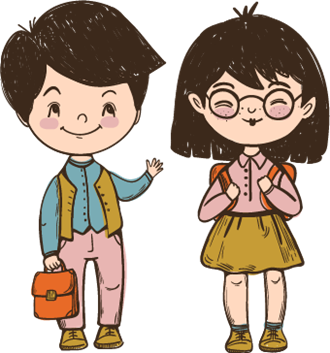 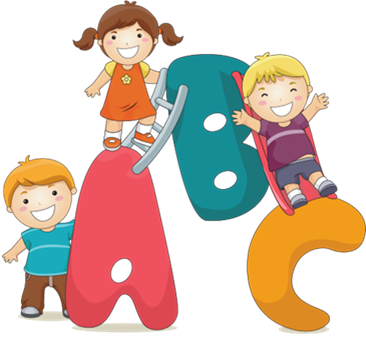 Bài tập 2.6 (SGK-tr46)
Ông An gửi tiết kiệm 100 triệu đồng kì hạn 1 tháng với lãi suất 6% một năm theo hình thức tính lãi kép. Số tiền (triệu đồng) của ông An thu được sau n tháng được cho bởi công thức:


a) Tìm số tiền ông An nhận được sau tháng thứ nhất, sau tháng thứ hai
b) Tìm số tiền ông An nhận được sau 1 năm.
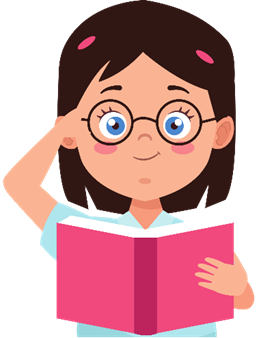 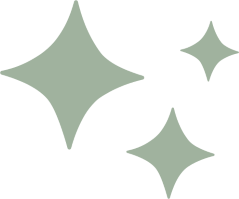 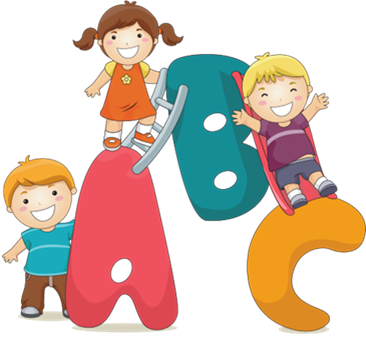 Giải
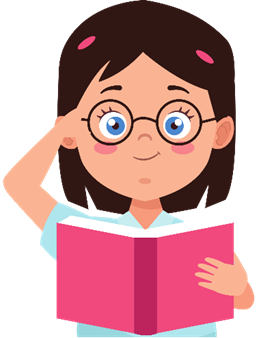 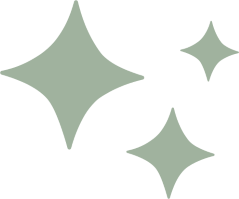 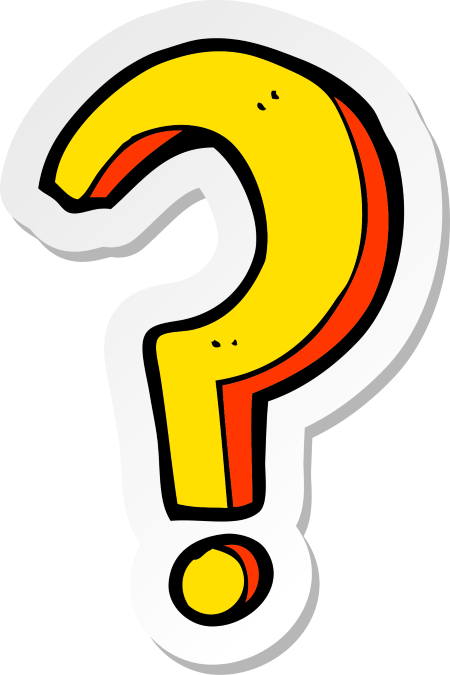 Bài tập 2.7 (SGK-tr47)
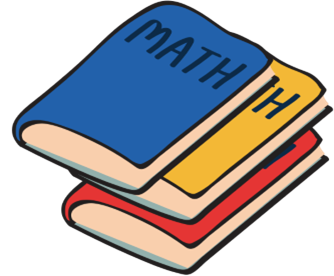 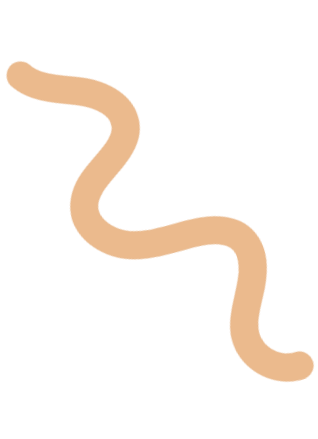 Giải
a) Ta có: A0 = 100 (triệu đồng)
Tiền lãi chị Hương phải trả sau 1 tháng là: 100 . 0,8% = 0,8 (triệu đồng).
Do đó, số tiền gốc chị Hương trả được sau 1 tháng là: 2 – 0,8 = 1,2 (triệu đồng).
Khi đó, số tiền còn nợ của chị Hương sau 1 tháng là:
A1 = 100 – 1,2 = 98,8 (triệu đồng).
Tiền lãi chị Hương phải trả sau 2 tháng là: 98,8 . 0,8% = 0,7904 (triệu đồng).
Do đó, số tiền gốc chị Hương trả được sau 2 tháng là: 
2 – 0,7904 = 1,2096 (triệu đồng).
Khi đó, số tiền còn nợ của chị Hương sau 2 tháng là:
A2 = 98,8 – 1,2096 = 97,5904 (triệu đồng).
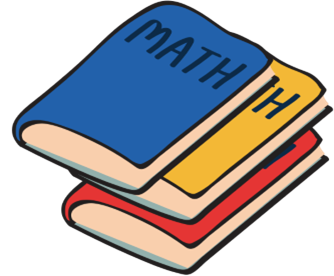 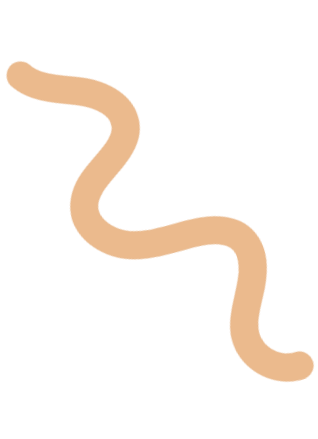 Giải
Tiền lãi chị Hương phải trả sau 3 tháng là: 
97,5904 . 0,8% = 0,7807232 (triệu đồng).
Do đó, số tiền gốc chị Hương trả được sau 3 tháng là: 
2 – 0,7807232 = 1,2192768 (triệu đồng).
Khi đó, số tiền còn nợ của chị Hương sau 3 tháng là:
A3 = 97,5904 – 1,2192768 = 96,3711232 (triệu đồng).
Tiền lãi chị Hương phải trả sau 4 tháng là: 
96,3711232 . 0,8% ≈ 0,77097 (triệu đồng).
Do đó, số tiền gốc chị Hương trả được sau 4 tháng là: 
2 – 0,77097 = 1,22903 (triệu đồng).
Khi đó, số tiền còn nợ của chị Hương sau 4 tháng là:
A4 = 96,3711232 – 1,22903 = 95,1420932 (triệu đồng).
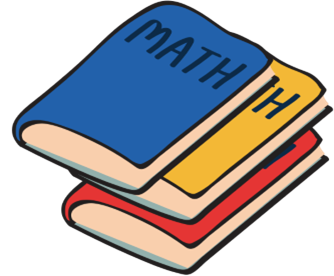 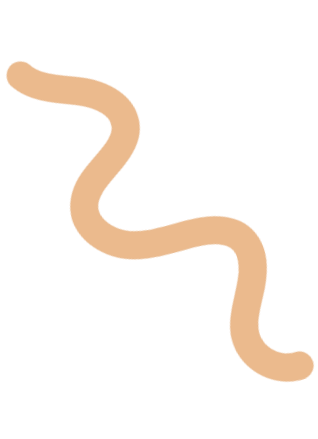 Giải
Tiền lãi chị Hương phải trả sau 5 tháng là: 
95,1420932 . 0,8% ≈ 0,76114 (triệu đồng).
Do đó, số tiền gốc chị Hương trả được sau 5 tháng là: 
2 – 0,76114 = 1,23886 (triệu đồng).
Khi đó, số tiền còn nợ của chị Hương sau 5 tháng là:
A5 = 95,1420932 – 1,23886 = 93,9032332 (triệu đồng).
Tiền lãi chị Hương phải trả sau 6 tháng là: 
93,9032332 . 0,8% ≈ 0,75123 (triệu đồng).
Do đó, số tiền gốc chị Hương trả được sau 6 tháng là: 
2 – 0,75123 = 1,24877 (triệu đồng).
Khi đó, số tiền còn nợ của chị Hương sau 6 tháng là:
A6 = 93,9032332 – 1,24877 = 92,6544632 (triệu đồng).
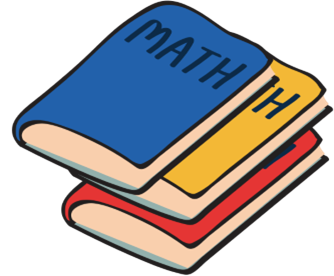 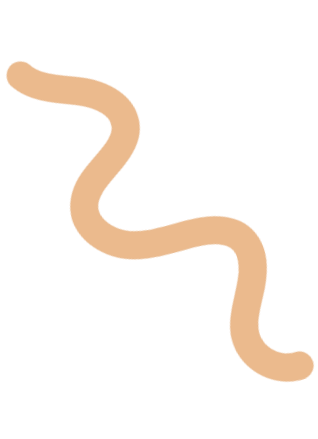 Giải
b) Dự đoán hệ thức truy hồi đối với dãy số (An) là:
A0 = 100; An = An – 1 – (2 – An – 1. 0,8%) = 1,008An – 1 – 2.
Tài liệu được chia sẻ bởi Website VnTeach.Com
https://www.vnteach.com
Một sản phẩm của cộng đồng facebook Thư Viện VnTeach.Com
https://www.facebook.com/groups/vnteach/
https://www.facebook.com/groups/thuvienvnteach/
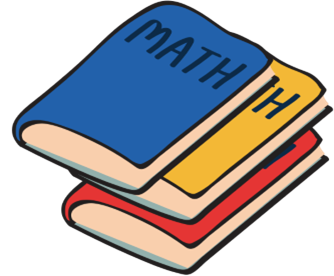 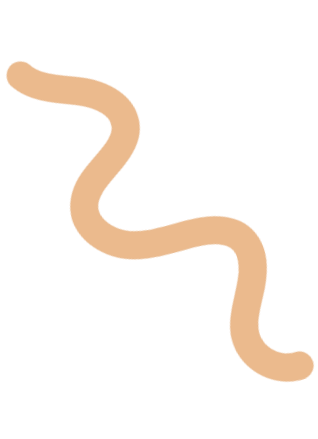 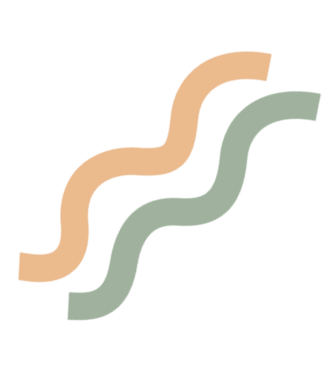 HƯỚNG DẪN VỀ NHÀ
Chuẩn bị trước 
Bài 6. Cấp số cộng.
Ghi nhớ 
kiến thức trong bài.
Hoàn thành các bài tập trong SBT.
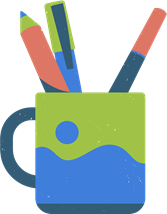 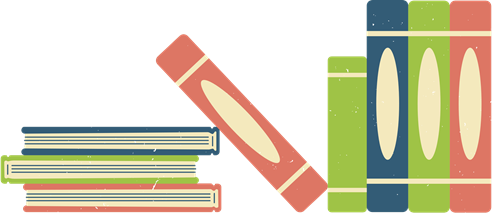 CẢM ƠN CÁC EM 
ĐÃ LẮNG NGHE BÀI!